GECCO 2020 Sample PowerPoint File:Title Goes Here

Authors’ Full First & Last Names 
Corporate or Academic Affiliation
Location City, State,  Country
Presenter’s Contact Information--Email

http://gecco-2020.sigevo.org/
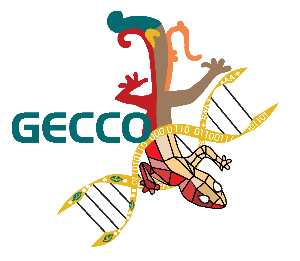 Permission to make digital or hard copies of part or all of this work for personal or classroom use is granted without fee provided that copies are not made or distributed for profit or commercial advantage and that copies bear this notice and the full citation on the first page. Copyrights for third-party components of this work must be honored. For all other uses, contact the owner/author(s).
GECCO ’20 Companion, Cancun, Mexico
© 2020 Copyright held by the owner/author(s). 978-x-xxxx-xxxx-x/YY/MM...$15.00
Add the DOI URL assigned to your paper
1
Instructors
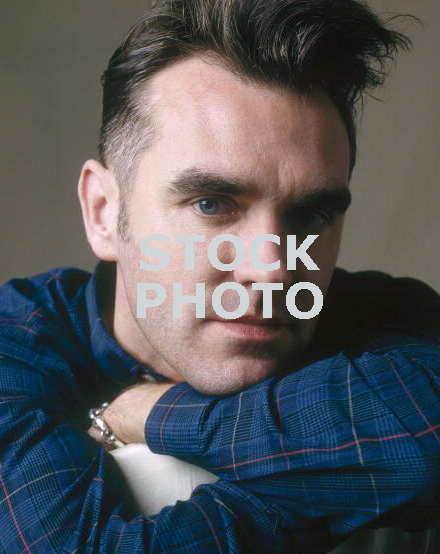 John D. Smith is an Assistant Professor at Stanford University in the Center for Computer Research in Music and Acoustics (CCRMA), and researches interactive software systems and programming languages for computer music, mobile and social music, musical interaction design, sound synthesis and visualization, new performance ensembles, and education at the intersection of computer science and music. 
Jane Doe-Brown is Professor of Linguistics and Professor by Courtesy of Computer Science at Stanford University. Jane received a B.A in Linguistics in 1983 and a Ph.D. in Computer Science in 1992, both from the University of California at Berkeley, and taught at the University of Colorado, Boulder from 1996-2003 before coming to Stanford.Photos are recommended.
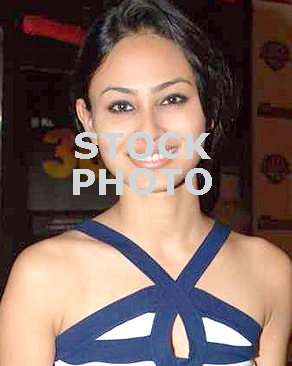 2
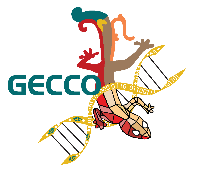 Course Agenda
Introduction
Step 1
Step 2
Clustering
Step 3
Sample Graphs
Sample Table
Step 4
Networks
Step 5
Overview, Examples, Questions & Discussion
3
Images & Figures Recommendations
Colors and Black & White (Gray Scale) Print Testing. If you have any images in color, please print your paper out in black and white to ensure that the tones and screens used in your images or figures reproduce well in black and white, too. 
Resolution & CMYK: Images in your document should be at least 300 or 600 dpi for quality reproduction and saved as .tif images (or other compatible format that supports print quality resolution). When creating or revising your images for inclusion in the paper, we recommend choosing CMYK (and not RGB) as the color profile.
Rules/Lines: Rules used in your graphs, tables, or charts must be at least 0.5+ pt. and black for quality reproduction. Finer lines and points less than this size will not reproduce well, even if you can see them on your laser printed hardcopy -- your laser printers have a far lower resolution than the imagesetters that will be used.
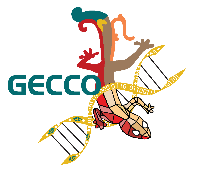 4
Images & Figures Recommendations (Continued)
TIF (EPS) vs JPG (JPEG) images. TIFs are preferred for press applications where quality takes priority over file size. When TIFs are compressed (LZW compression option when saving out of Photoshop, for example), no image data is lost, thus ensuring maximum quality. A JPEG is a compressed image format designed to keep the file size small, which makes it ideal for use in web graphics.To do this, the JPEG format actually deletes image data from the image. The higher the level of compression, the more data is removed. This is referred to as a lossy compression system. On a printout, the removed data tends to show up as blocky areas of a solid color. At higher resolutions (a minimum of 200 dpi), there's usually enough data in the JPEG file for the compression artifacts to be very noticeable.
Fonts: If your figure uses custom or any non-standard font, the characters may appear differently when printed in the proceedings. Remember to check your figure creation that all fonts are embedded or included in the figure correctly.
Transparencies: If a figure or image is assembled from multiple images, the images must be embedded, layers flattened or grouped together properly in the file, not lined. Transparencies need be flattened.
5
[Speaker Notes: CHI 2011 Course Notes 	                5	                                              Siegel]
Please prepare your GECCO’20 Tutorial in 4 (four) slides per US letter page landscape orientation (11x8.5 inches). US letter is a standard page size in most slide applications.
The tutorial presentation must be in PDF format.
Avoid adding page numbers to the final PDF.
Fonts must be embedded.
Then submit PDF to the Linklings Submission System at https://ssl.linklings.net/conferences/gecco/ 
Submission Deadline: April 17, 2020
120 SLIDE MAXIMUM  30 pages of 4 up slides
6
Creating your pdf from Windows7, PowerPoint 2010 using full versions of Adobe Acrobat
Control+P  --or– File (drag down) to Print
Under Printer (Choose Adobe PDF)
Click “Printer Properties”
Click the tab “Layout”, under LayoutFor “Orientation” choose “Portrait”Click “Advanced”, under “Paper/Output” & “Paper Size” choose “US Letter”
Click OK, next screen Click OK
On the Print Menu “Settings”
Under Slides, make these choices and checks:4 slide handoutuncheck “Frame Slides”check “Scale to Fit”check “High Quality”
Choose “Collated 1,2,3   1,2,3
Choose “Landscape Orientation”
Choose for Color Choice, choose “Grayscale”
Click PRINT
Name your pdf
Review your pdf to see that all colors that have changed to Grayscale are distinguishable and readable.
7
[Speaker Notes: Reliability: The data is not random, there is a phenomenon and not just noise
Evaluated through correlation of results across replication
Inter-judge reliability
Test-retest reliability 
Split half reliability
Validity: The variables or measures mean what we think they mean
Construct validity: Does our measure capture what we think it does?
External validity: Does the relationship generalize to other contexts? 
In positivist research, evaluated by showing that the variable predicts some other variable that should be related to it and was not part of its definition, and use of experimental controls to eliminate possible confounds
Reliability is necessary but not sufficient for validity
In principle, validity can not exceed reliability
Restricted range of values on a variable in sample reduces reliability and consequently ability to detect valid relationships
Argument for diversity in your sample
These concepts have analogues in qualitative research]
Creating your pdf from Windows10, PowerPoint 2013 and PowerPoint 2016 using full versions of Adobe Acrobat
Click the File tab and then click Export (not Save As).
Click Create PDF/XPS Document, then click Create PDF/XPS. 
In the Publish as PDF or XPS box, choose a location to save the file to. If you want it to have a different name, enter it in the File Name box.
Click Options to set how the presentation will appear. Select the handouts option with 4 slides per page. Click OK when you’re finished to close the Options box.
Click Publish.
8
[Speaker Notes: Reliability: The data is not random, there is a phenomenon and not just noise
Evaluated through correlation of results across replication
Inter-judge reliability
Test-retest reliability 
Split half reliability
Validity: The variables or measures mean what we think they mean
Construct validity: Does our measure capture what we think it does?
External validity: Does the relationship generalize to other contexts? 
In positivist research, evaluated by showing that the variable predicts some other variable that should be related to it and was not part of its definition, and use of experimental controls to eliminate possible confounds
Reliability is necessary but not sufficient for validity
In principle, validity can not exceed reliability
Restricted range of values on a variable in sample reduces reliability and consequently ability to detect valid relationships
Argument for diversity in your sample
These concepts have analogues in qualitative research]
Font Recommendations
Arial, Myriad, or Helvetica
Times or Times New Roman
It is best to use standard fonts.
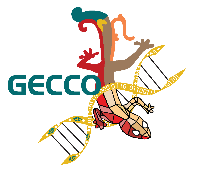 9
Third Party Material
In the event any element used in your Material contains the work of third-party individuals, please know that it is the author/presenters responsibility to secure any necessary permissions and/or licenses, and the authors will provide the same permissions in writing to ACM. If the copyright holder requires a citation to a copyrighted work, this is the authors responsibility to include the correct wording and citations to the copyrighted material in their submissions.
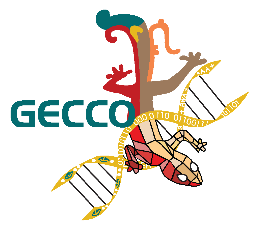 10
Sample: Helps ensure adequate detail and depth of findings 

Helps consolidate data across cases 

Promotes team buy-in 

Empowers researcher to probe opportunistically

Provides conceptual baseline for analysis

Provides groundwork of data coding system, facilitates data management 

Helps with messaging of findings back to team to address key aspects of their pre-existing mindset
11
[Speaker Notes: Helps ensure adequate detail and depth granularity of findings 

Helps consolidate data across cases 

Promotes team buy-in 

Empowers researcher to probe opportunistically

Provides conceptual baseline for analysis

Provides groundwork of data coding system, facilitates data management 

Helps with messaging of findings back to team to address key aspects of their pre-existing mindset]
Creating your pdf from Windows7, PowerPoint 2010 using full versions of Adobe Acrobat
Control+P  --or– File (drag down) to Print
Under Printer (Choose Adobe PDF)
Click “Printer Properties”
Click the tab “Layout”, under LayoutFor “Orientation” choose “Portrait”Click “Advanced”, under “Paper/Output” & “Paper Size” choose “US Letter”
Click OK, next screen Click OK
On the Print Menu “Settings”
Under Slides, make these choices and checks:4 slide handoutuncheck “Frame Slides”check “Scale to Fit”check “High Quality”
Choose “Collated 1,2,3   1,2,3
Choose “Landscape Orientation”
Choose for Color Choice, choose “Grayscale”
Click PRINT
Name your pdf
Review your pdf to see that all colors that have changed to Grayscale are distinguishable and readable.
12
[Speaker Notes: NECTAR Qual Research 1	                12                                         Dray & Siegel]
Creating your pdf from Windows10, PowerPoint 2013 and PowerPoint 2016 using full versions of Adobe Acrobat
Click the File tab and then click Export (not Save As).
Click Create PDF/XPS Document, then click Create PDF/XPS. 
In the Publish as PDF or XPS box, choose a location to save the file to. If you want it to have a different name, enter it in the File Name box.
Click Options to set how the presentation will appear. Select the handouts option with 4 slides per page. Click OK when you’re finished to close the Options box.
Click Publish.
13
[Speaker Notes: Reliability: The data is not random, there is a phenomenon and not just noise
Evaluated through correlation of results across replication
Inter-judge reliability
Test-retest reliability 
Split half reliability
Validity: The variables or measures mean what we think they mean
Construct validity: Does our measure capture what we think it does?
External validity: Does the relationship generalize to other contexts? 
In positivist research, evaluated by showing that the variable predicts some other variable that should be related to it and was not part of its definition, and use of experimental controls to eliminate possible confounds
Reliability is necessary but not sufficient for validity
In principle, validity can not exceed reliability
Restricted range of values on a variable in sample reduces reliability and consequently ability to detect valid relationships
Argument for diversity in your sample
These concepts have analogues in qualitative research]
ACM Copyrights & Permissions Policy
Accepted extended abstracts, papers, and presentations will be distributed in the Conference Publications. They will also be placed in the ACM Digital Library, where they will remain accessible to thousands of researchers and practitioners worldwide. To view ACM’s copyright and permissions policy, see: http://www.acm.org/publications/policies/copyright-and-license-forms
14
Please prepare your GECCO’20 Tutorial in 4 (four) slides per US letter page landscape orientation (11x8.5 inches). US letter is a standard page size in most slide applications.
The tutorial presentation must be in PDF format.
Avoid adding page numbers to the final PDF.
Fonts must be embedded.
Then submit PDF to the Linklings Submission System at https://ssl.linklings.net/conferences/gecco/ 
Submission Deadline: April 17, 2020
120 SLIDE MAXIMUM  30 pages of 4 up slides
15
[Speaker Notes: Process of coding forces deep examination of the meaning of your data and of the relationships among your conceptual categories
It structures the process of distilling what is relevant and central from what is circumstantial
As with writing, the structure may seem clear until you actually start to do it
Coding provides a topical or thematic index to your data
Coding facilitates archiving = making your narrative data accessible for systematic exploration]
Language, style, and content
The written and spoken language is English. Spelling and punctuation may use any dialect of English (e.g., British, Canadian, US, etc.) provided this is done consistently. Hyphenation is optional. To ensure suitability for an international audience, please pay attention to the following:
Write in a straightforward style. Use simple sentence structure. Try to avoid long sentences and complex sentence structures. Use semicolons carefully.
Use common and basic vocabulary (e.g., use the word “unusual” rather than the word “arcane”).
16
[Speaker Notes: Condensation:  Dealing with breakdowns in shopping list process from reliance on physical materials
Tagging: Lists, groceries, physical, frustrations, dispersed information
Even tagging reflects decisions about what is meaningfully relevant, and what you want to highlight for further reflection
Deeper interpretive reflection from comparing related incidents and documented mainly in memos]
Language, style, and content (continued)
Briefly define or explain all technical terms. The terminology common to your practice/discipline may be different in other design practices/disciplines.
Spell out all acronyms the first time they are used in your text. For example, “World Wide Web (WWW)”.
Explain local references (e.g., not everyone knows all city names in a particular country).
Explain “insider” comments. Ensure that your whole audience understands any reference whose meaning you do not describe (e.g., do not assume that everyone has used a Macintosh or a particular application).
Explain colloquial language and puns. Understanding phrases like “red herring” requires a cultural knowledge of English. Humor and irony are difficult to translate.
17
[Speaker Notes: Start with high level codes to label main topics
Within labeled passages, code key subtopics, variations, contextual factors, etc.
How deep you have to go depends on 
How much data you have (the more data, the more nuances and distinctions you can pull out)
How big a group of items you want to wade through 
How broad your focus is
What you are trying to do with the data
Are you trying to capture deep subtleties of subjective experience and meaning?
Are you trying to understand the structure of goals, tasks, information flow, constraints, etc?
Initially the definition of the code may seem obvious, but definitions will evolve as you collect more examples 
Keep track of changes—they reflect changes in your concept
Inevitably, code categories break down
Initial distinctions may start to seem less relevant
Additional distinctions will emerge]
References and Citations
Use a numbered list of references at the end of the article, ordered alphabetically by first author, and referenced by numbers in brackets [2, 4, 5, 7]. For papers from conference proceedings, include the title of the paper and an abbreviated name of the conference (e.g., for Interact 2003 proceedings, use Proc. Interact 2003). Do not include the location of the conference or the exact date; do include the page numbers if available. See the examples of citations at the end of this document.
18
Please prepare your GECCO’20 Tutorial in 4 (four) slides per US letter page landscape orientation (11x8.5 inches). US letter is a standard page size in most slide applications.
The tutorial presentation must be in PDF format.
Avoid adding page numbers to the final PDF.
Fonts must be embedded.
Then submit PDF to the Linklings Submission System at https://ssl.linklings.net/conferences/gecco/ 
Submission Deadline: April 17, 2020
120 SLIDE MAXIMUM  30 pages of 4 up slides
19
Producing and testing PDF files
We recommend that you produce a PDF version of your submission well before the final deadline.  Your PDF file must be ACM DL Compliant. All fonts need to be embedded in the final PDF file. Avoid adding page numbers to the final PDF.
Test your PDF file by viewing or printing it with the same software we will use when we receive it, Adobe Acrobat Reader Version 7. This is widely available at no cost from [1]. Note that most reviewers will use a North American/European version of Acrobat reader, which cannot handle documents containing non-North American or non-European fonts (e.g. Asian fonts).  Please therefore do not use Asian fonts, and verify this by testing with a North American/European Acrobat reader (obtainable as above). Something as minor as including a space or punctuation character in a two-byte font can render a file unreadable.
20
Acknowledgements
We thank all the volunteers, and all publications support and staff, who wrote and provided helpful comments on previous versions of this document. As well authors 1, 2, & 3 gratefully acknowledge the grant from NSF (#1234-2013-ABC). Author 4 for example may want to acknowledge a supervisor/manager from their original employer. This whole paragraph is just for example … Some of the references cited in this paper are included for illustrative purposes only.
21
References
Allis, L.V., “Searching for Solutions in Games and Artificial Intelligence”, Ph. D. thesis, University of Limburg, Maastricht, p. 167, 1997
Binkley, K., Seehart, K., and Hagiwara, M., “A Study of Artificial Neural Network Architectures for Othello Evaluation Functions”, Information and Media Technologies, vol. 2, no. 4, pp.1129-1139, 2007
Bledsoe, W. W. and Browning, I. ,“Pattern recognition and reading by machine,” in Proceedings of the Eastern Joint Computer Conference,   pp. 225–232, 1959
Bucci, A., and Pollack, J. B., “Focusing vs. Intransitivity”, Proceedings of the Genetic and Evolutionary Computation Conference, GECCO 2003, LNCS 2723, pp. 250-261, 2003
ETC
ETC
22